Муниципальное бюджетное учреждение дополнительного образования «Центр внешкольной работы»
Задание по изобразительному творчеству
«Зимнее дерево»

для учащихся 1-2 года обучения
по дополнительной общеобразовательной программе «Радость творчества»
Возраст 5-8 лет
Педагог дополнительного образования Федорова Татьяна Гавриловна



г. Петропавловск-Камчатский
2025 г.
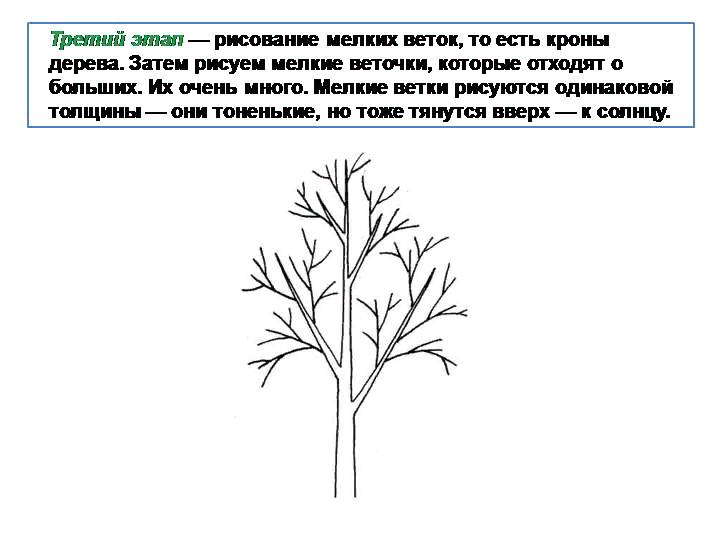 Дорогие ребята!

	Предлагаю нарисовать дерево, которое вы видите из своего окна.	Какие разновидности деревьев Камчатки вы знаете?
	Конечно, это берёза, ива, рябина.
Для работы вам потребуется:

бумага формат А3 или А4; 
краски (лучше гуашь); 
кисти № 1, 3, 5, 7;
баночка с водой;
салфетки для кисточки.
Что общего у всех деревьев? Ствол
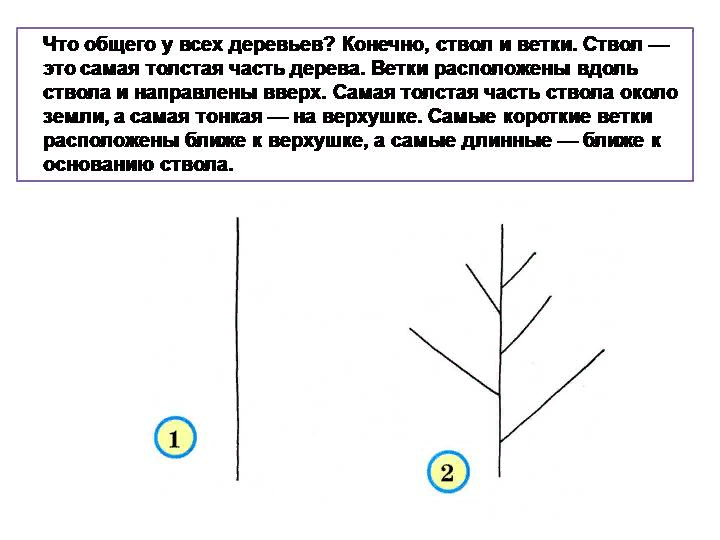 Ствол – это самая толстая часть дерева. Наибольшая толщина ствола около земли, а самая тонкая – на верхушке.
Что общего у всех деревьев? Ветки
Ветки расположены вдоль ствола и направлены вверх. Самые короткие ветки расположены ближе к верхушке, а самые длинные ближе к основанию ствола.
Первый этап. Рисунок начинаем с ствола
Сверху ствол тоньше, а внизу толще.
Рисуем его кисточкой :
- верх ствола рисуем кончиком, постепенно нажимая на кисть;
- нижнюю и самую толстую часть ствола рисуем, нажимая всей кистью.
Второй этап. Изображение крупных главных веток
Ветки вверху тоненькие, а ближе к стволу потолще, направлены вверх тонким концом. 
Помним, что находятся ветки на разном расстоянии.
Третий этап. Рисуем крону дерева
Рисуем мелкие веточки, которые отходят от больших. 
Их очень много у старого дерева, они тянутся вверх к солнцу. 
Рисуем их кончиком кисти.
Дерево готово. Можно дорисовать снег или землю,  солнышко или тучку…
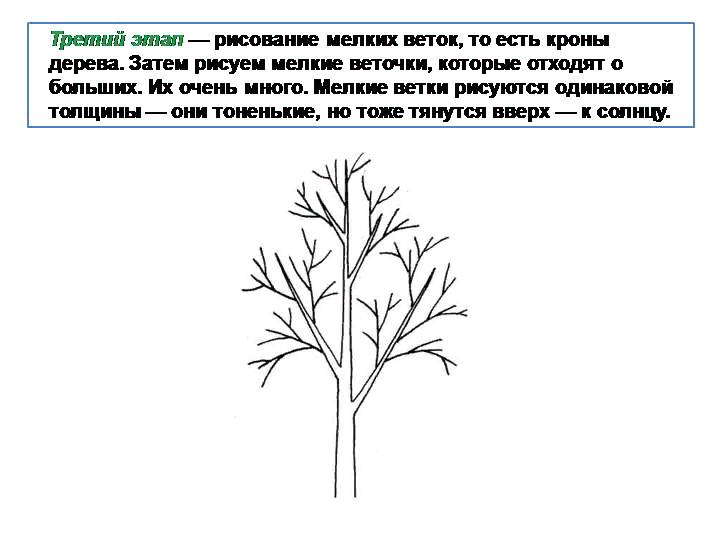 Задание

Нарисуйте дерево, которое вы увидели из  своего окна.
Детали рисунка прорисуйте и оформите на своё усмотрение. 

Жду ваши работы на следующем занятии. 

Желаю удачи в творчестве!